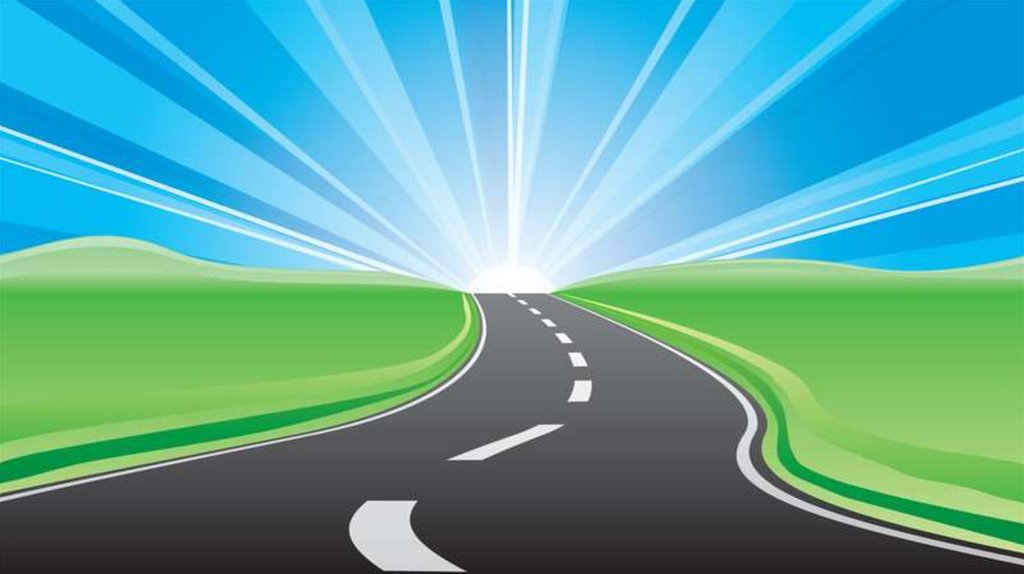 Интерактивный проект 
«Мы идем в банк»
Автор:
Роботенко Дарья Алексеевна,
обучающаяся 8 класса 
МБОУ Лицей № 2
город Михайловск
Шпаковский район
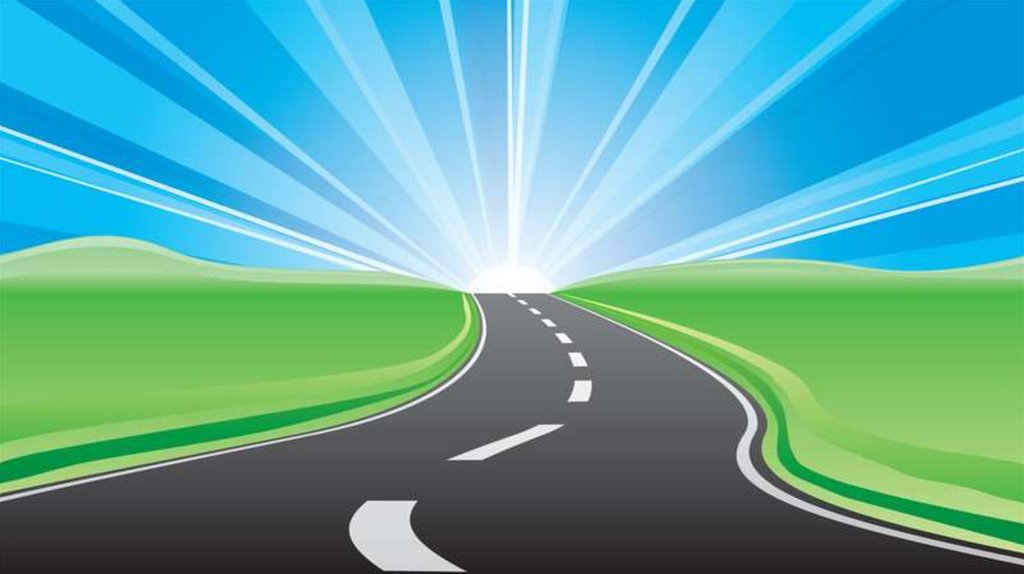 Сбербанк России
Адрес:
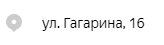 Режим работы:
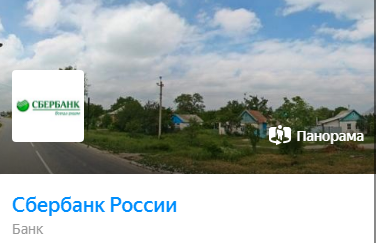 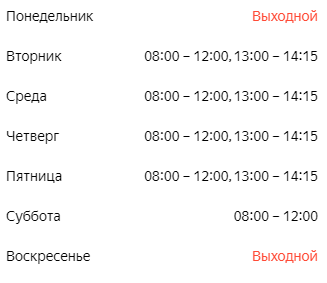 Тел.:
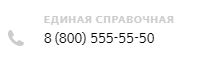 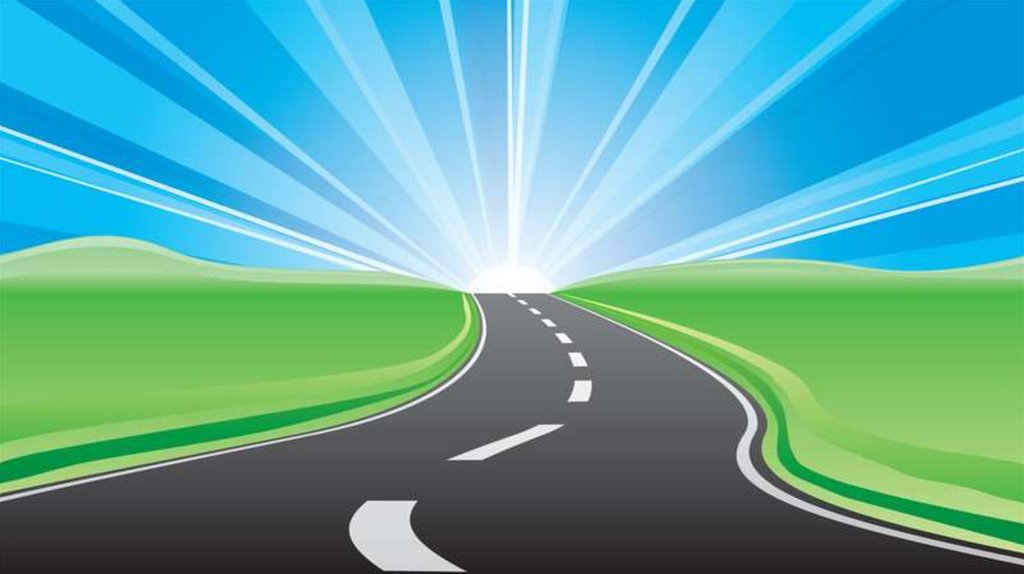 Услуги, предоставляемые банком:
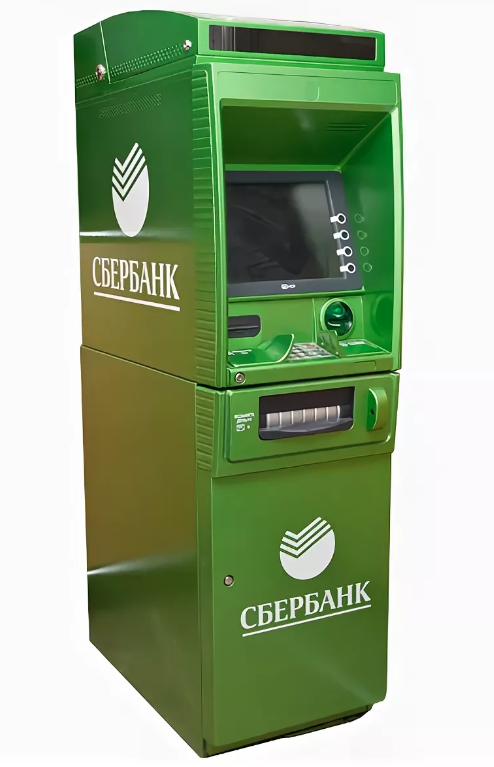 1
2
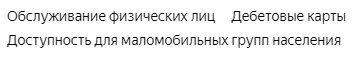 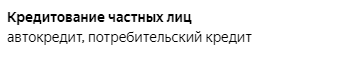 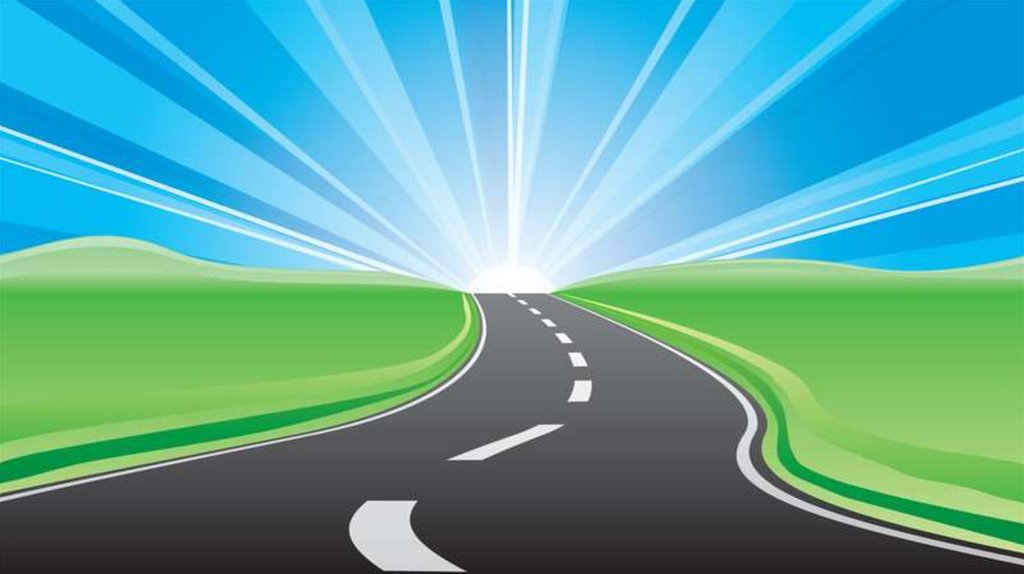 Путь пешком
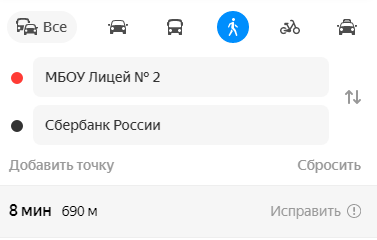 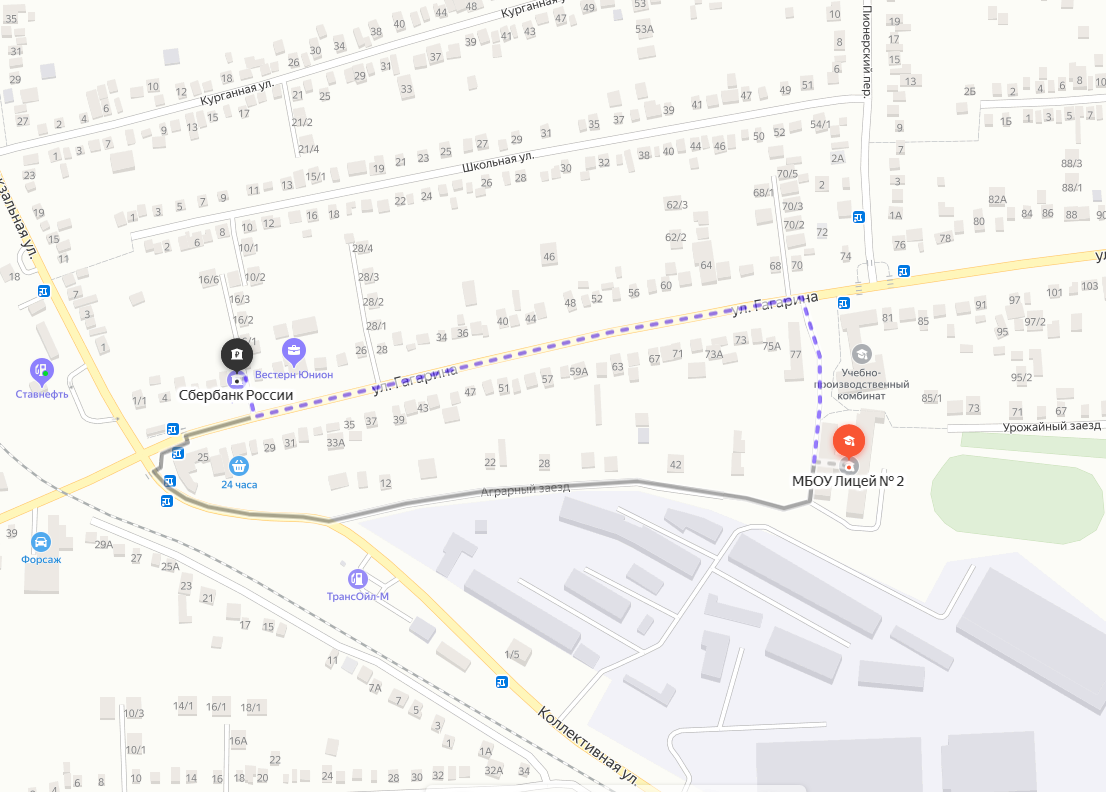 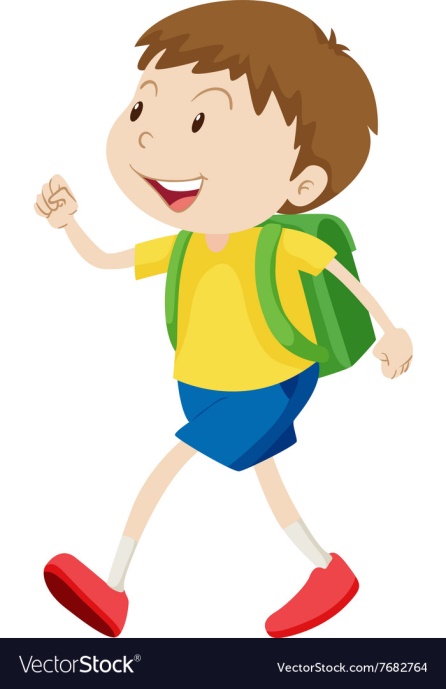 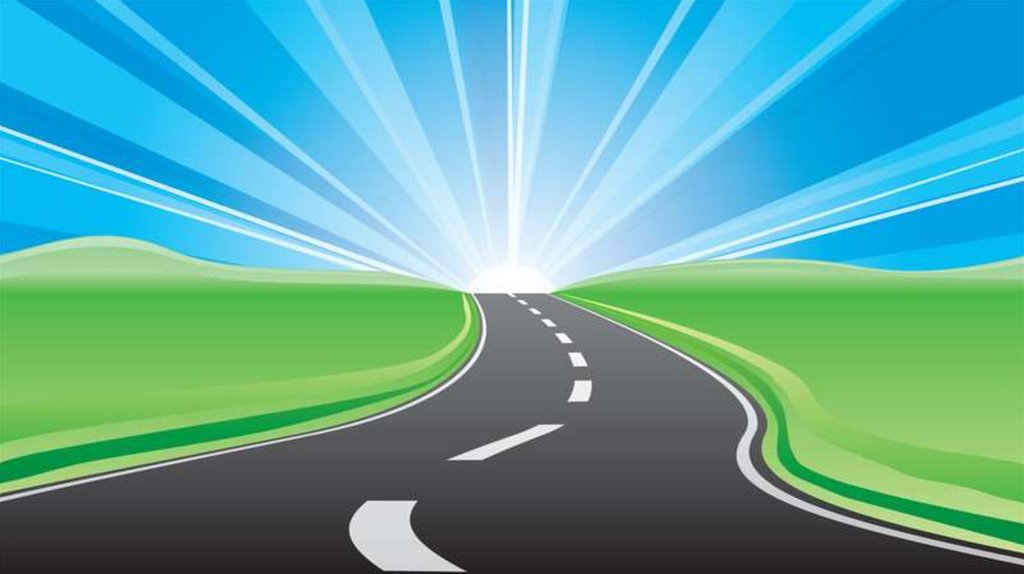 Путь на автомобиле
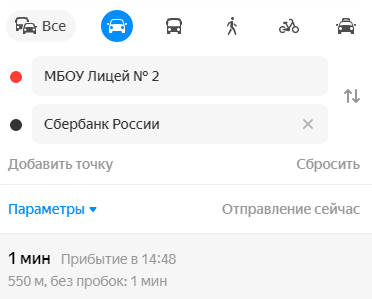 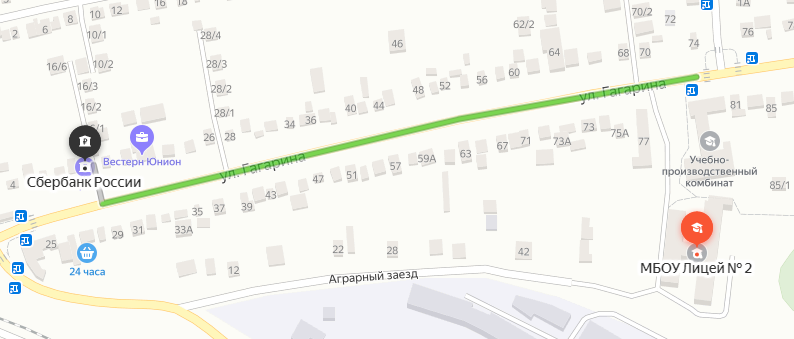 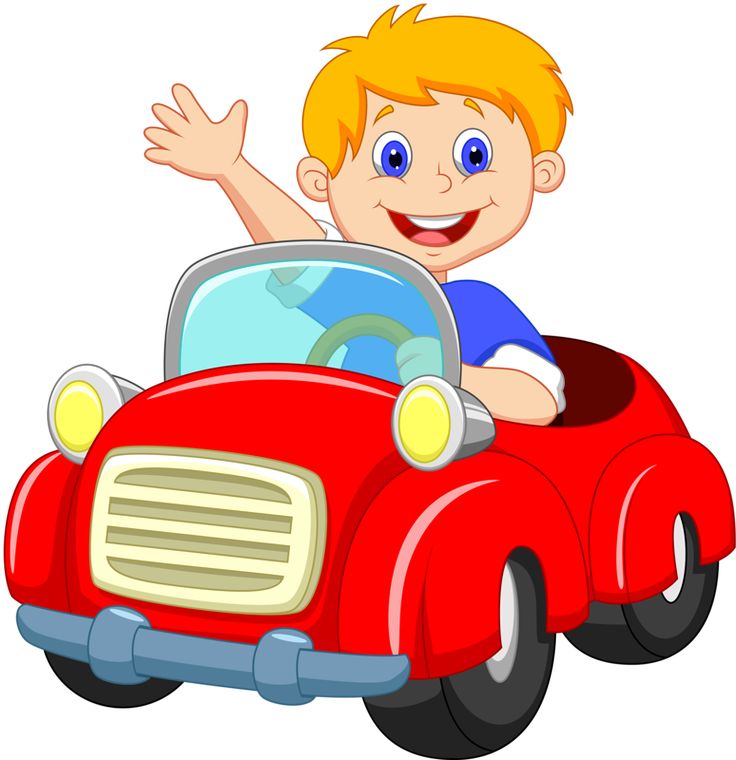 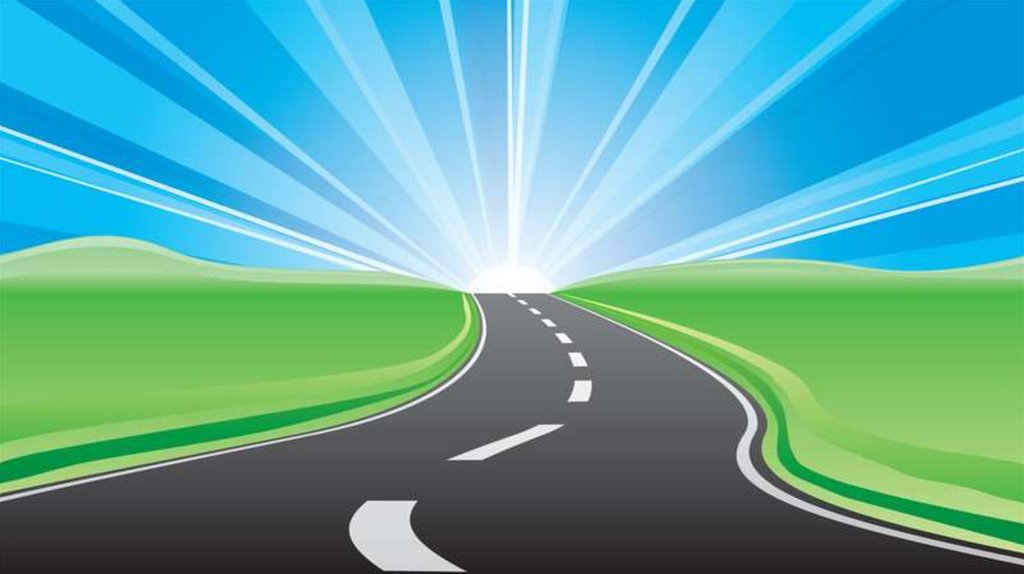 Путь на такси
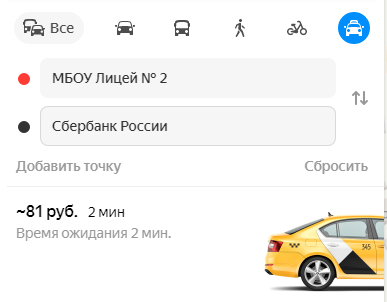 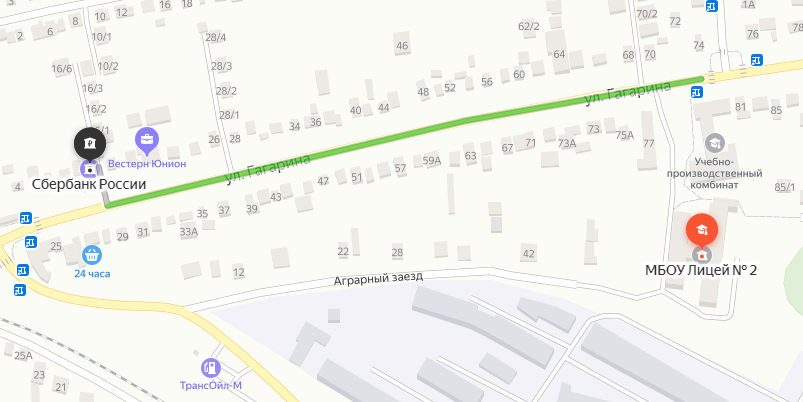 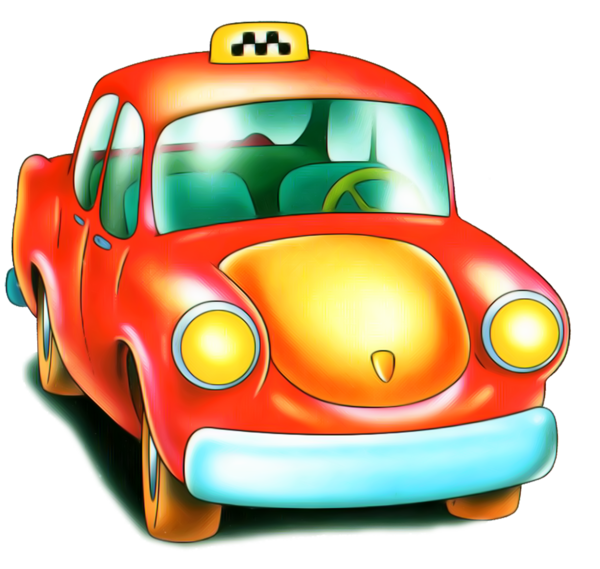 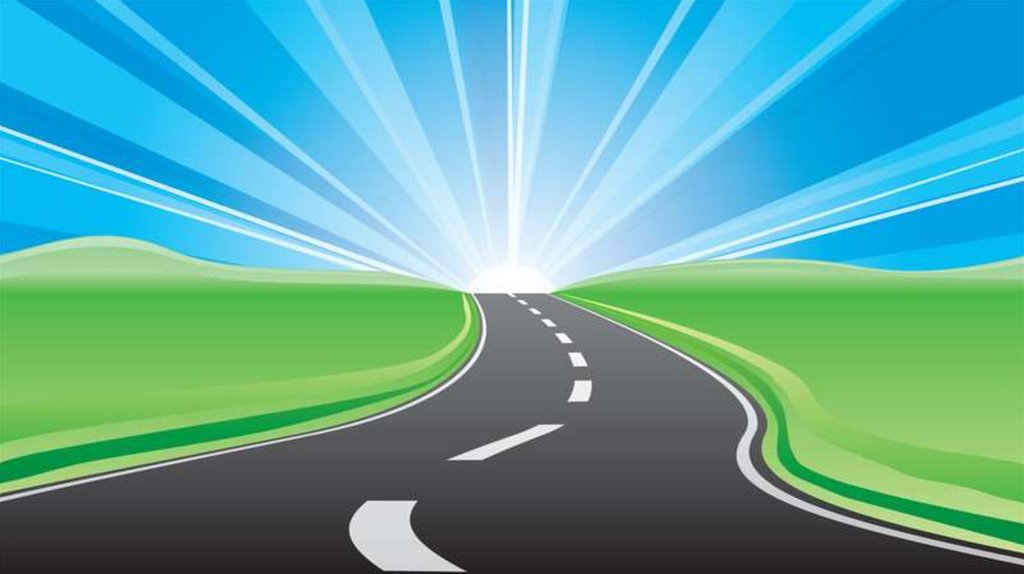 Путь на велосипеде
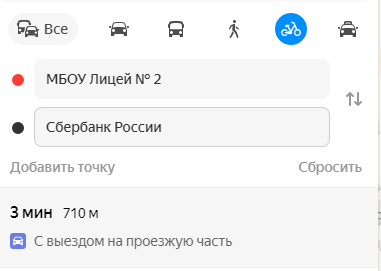 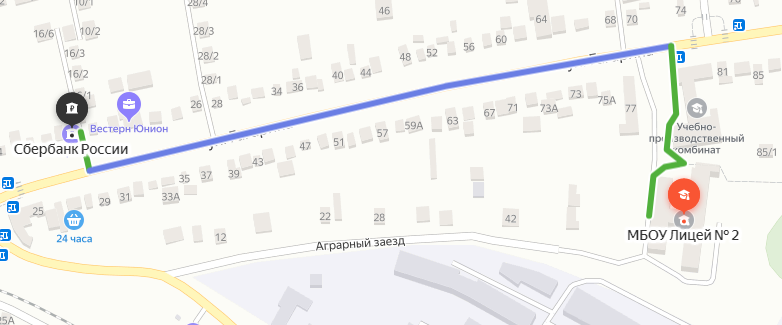 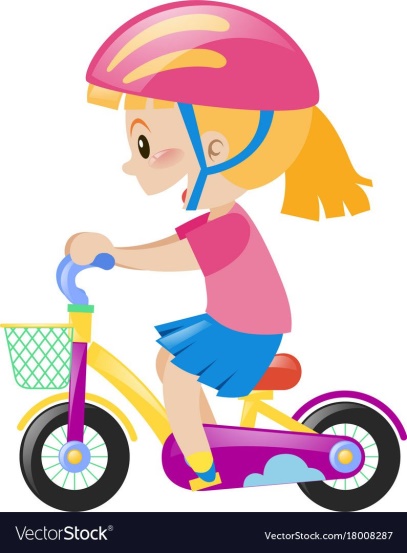